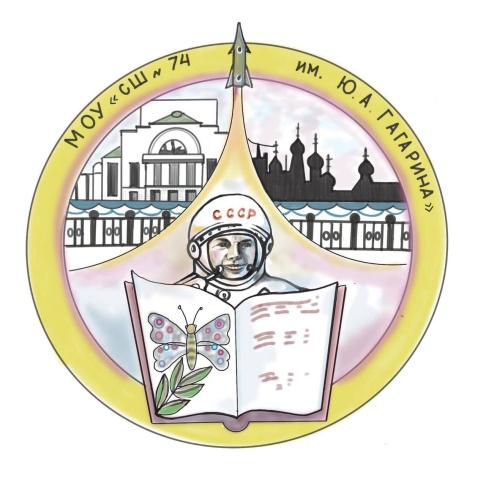 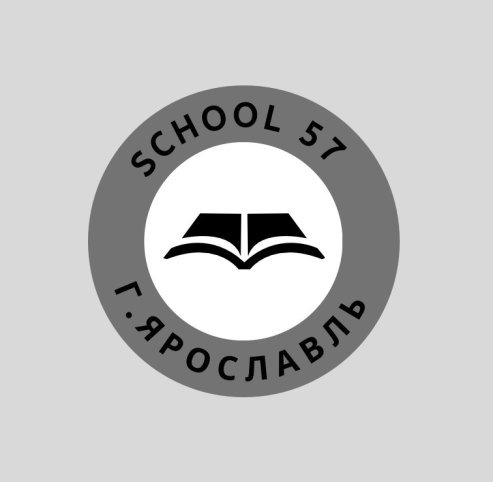 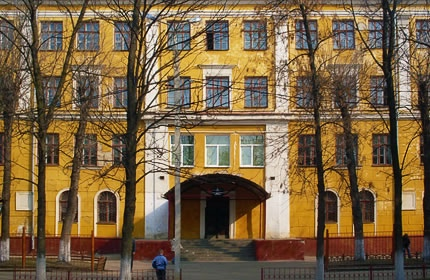 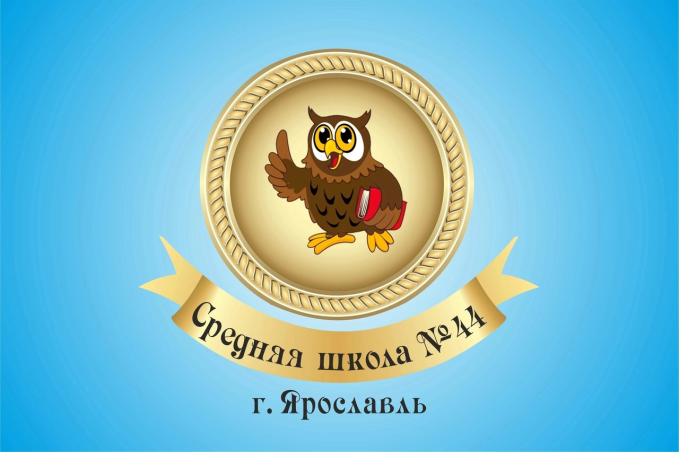 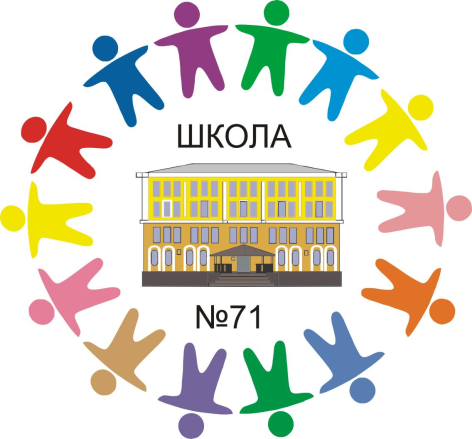 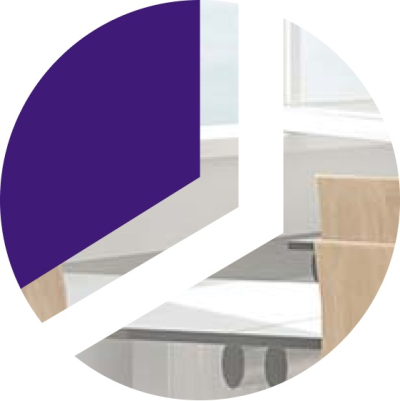 Модель межшкольного взаимодействия преодоления учебной неуспешности
Преодоление неуспешности ребенка посредством комплексного психолого-педагогического сопровождения
Направление
Стабильное увеличение количества детей с учебной  неуспешностью.
Отсутствие у родителей необходимых компетенций для решения проблемы учебной неуспешности.
Актуальность
Отсутствие системности работы с семьями детей, имеющих признаки учебной неуспешности
Проблема
Цель – создание модели межшкольного взаимодействия преодоления учебной неуспешности.

Задачи:
изучить нормативно-правовую базу социально-психологического сопровождения обучающихся, имеющих проблемы в обучении;
проанализировать и обобщить отечественный опыт успешных практик работы с семьями детей, проявляющих признаки неуспешности;
создать межшкольный ППК, объединяющий усилия специалистов разных образовательных организаций;
разработать алгоритм взаимодействия с семьей;
разработать методические рекомендации по работе с семьями неуспешных детей
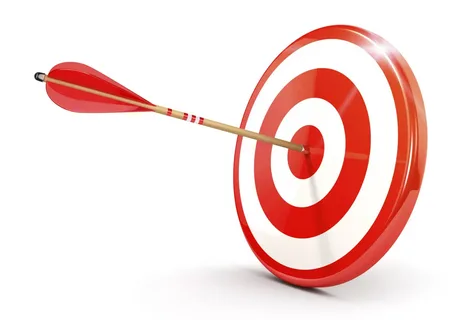 Идея проекта - консолидация ресурсов различных образовательных организаций, позволяющих профессионально и эффективно оказать помощь семьям в преодолении учебной неуспешности.
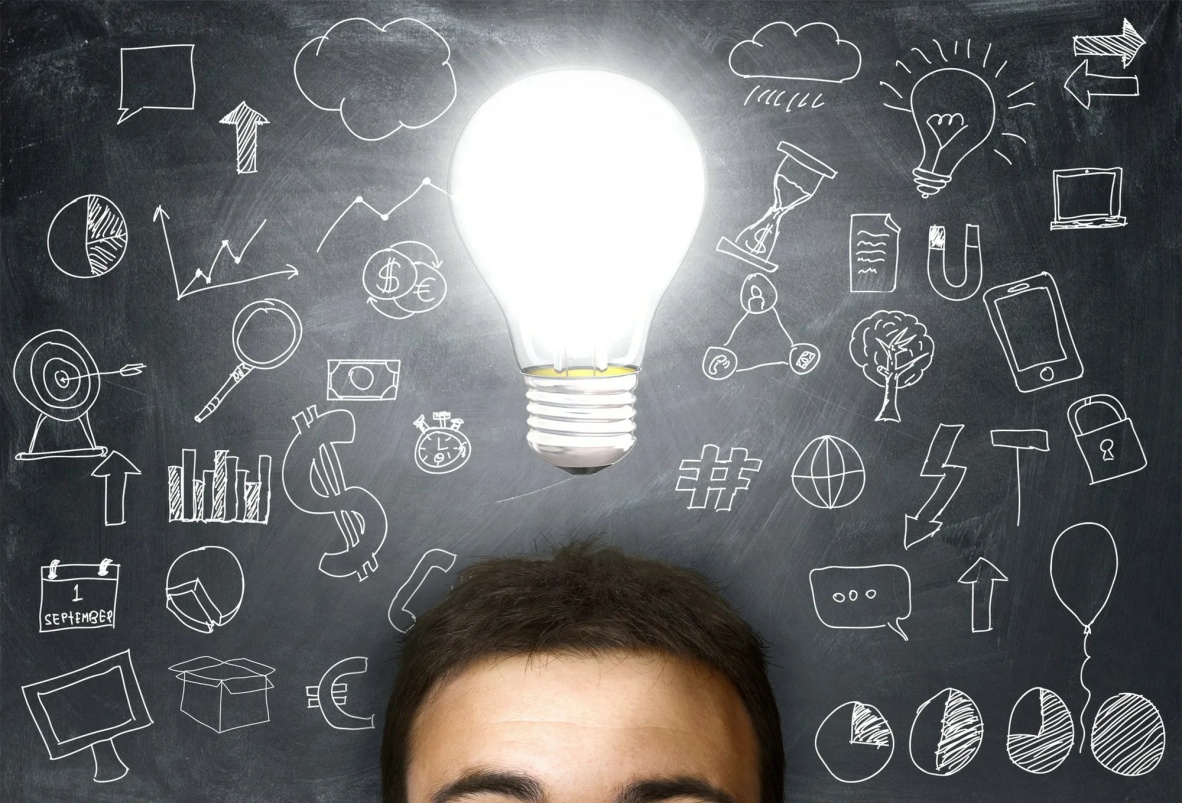 Механизмы:
выявление признаков учебной неуспешности на уровне школы;
психолого-педагогический практикум для родителей;
межшкольный ППК;
сопровождение семьи ребёнка с учебной неуспешностью;
«лист» индивидуального сопровождения
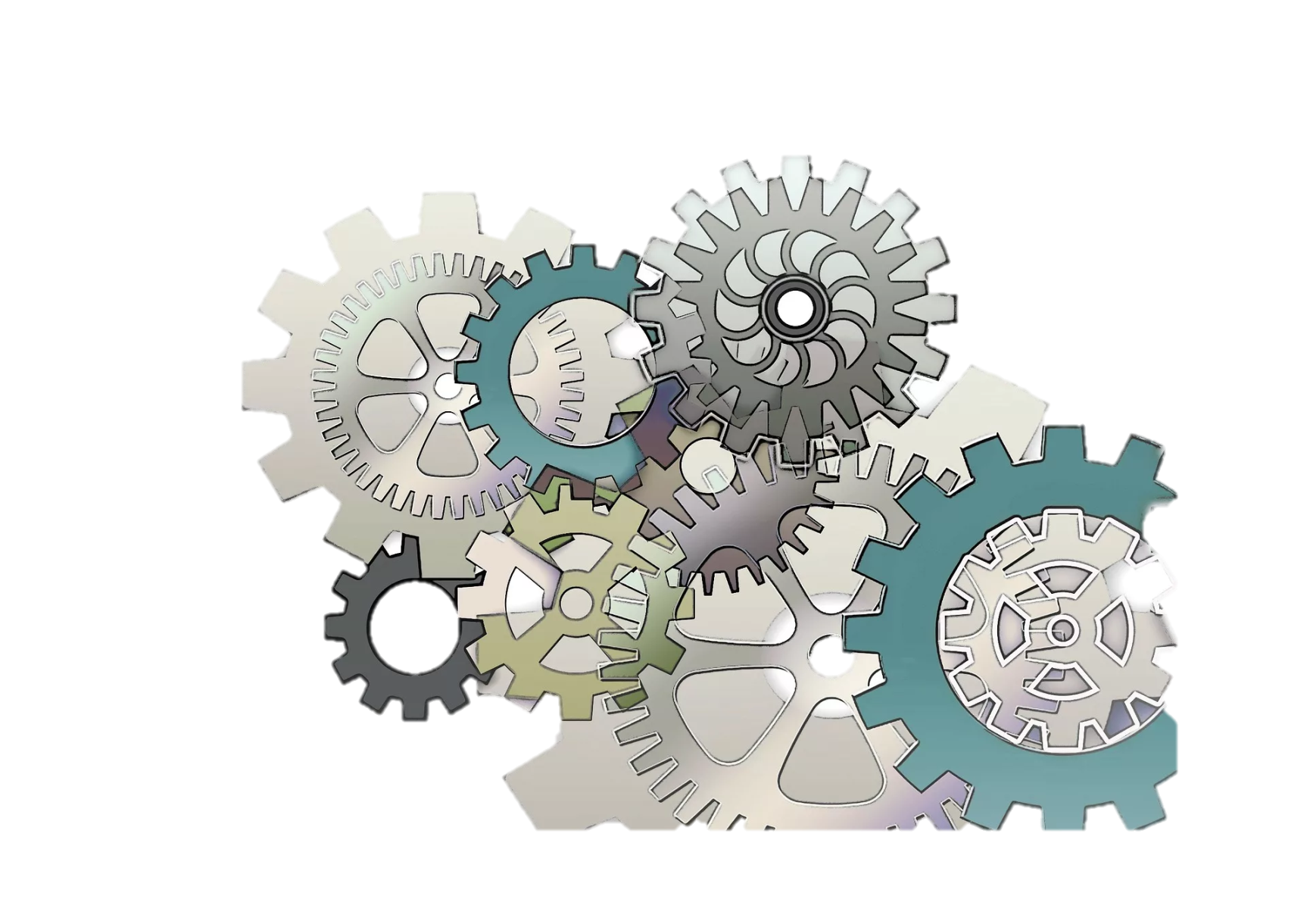 Результаты:
снижение доли обучающихся имеющих учебную неуспешность в общем контингенте;
снижение социальной напряжённости во взаимодействии законных представителей обучающихся и образовательной организации

Продукты:
образцы локальных актов (положений, приказов, инструкций), обеспечивающих работу социально-педагогических служб школ;
алгоритм взаимодействия образовательной организации с семьей;
методические рекомендации для образовательных организаций по работе с семьями неуспешных детей;
модель межшкольного взаимодействия преодоления учебной неуспешности;
лист индивидуального сопровождения
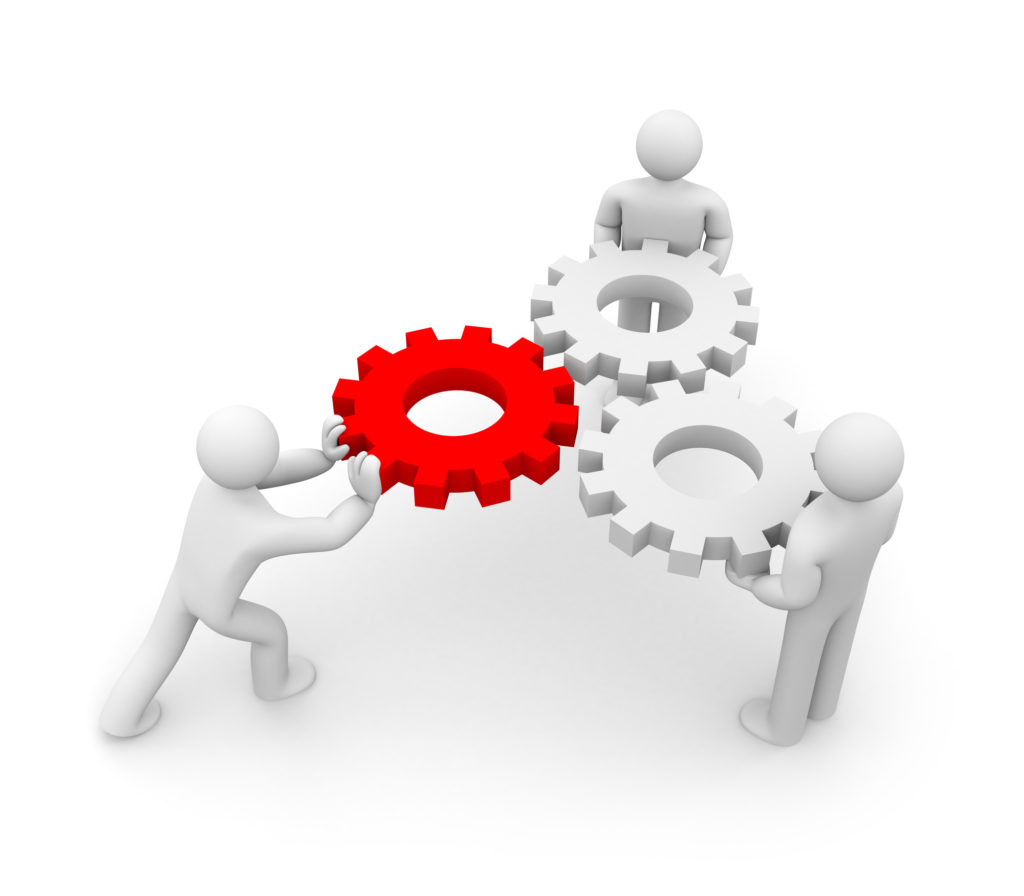 Работа с детьми 
имеющими высокую 
мотивацию на спортивные достижения
Социализация детей, 
сменивших образовательную 
организацию
Медиация, как способ 
предупреждения 
и решения конфликтов
Преодоление школьной 
неуспешности посредством 
создания специализированных 
классов ОВЗ
Социокультурная адаптация 
детей-мигрантов
Развитие 
личностного 
потенциала 
обучающихся
Предложения по продвижению и распространению инновации:
тиражирование методических рекомендаций по работе с родителями неуспешных детей для МСО;
участие в презентационной площадке ГЦРО по распространению инновационного опыта в МСО;
онлайн конференция для школ города «Работа с семьями неуспешных детей»
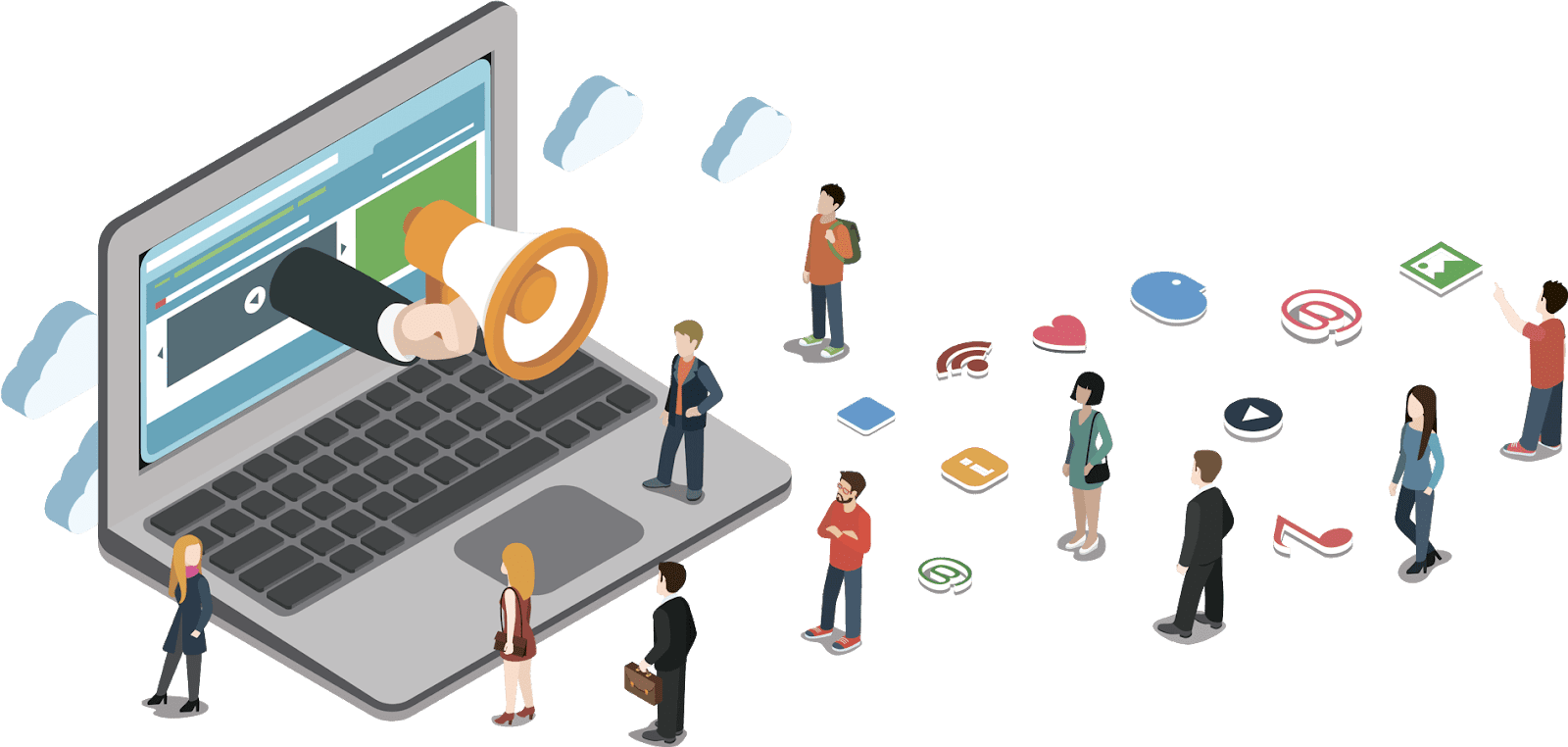 Здесь должна быть цитата